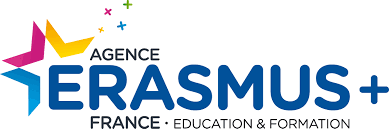 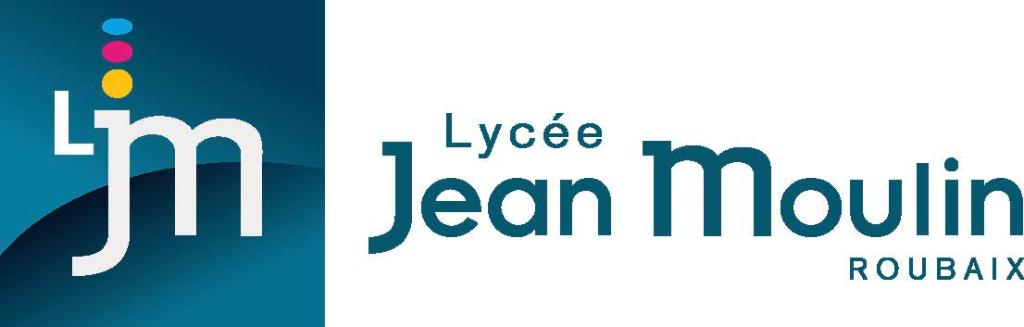 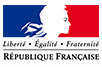 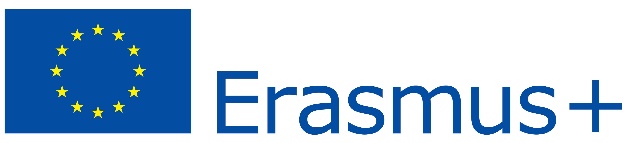 DIANA HAMIDI
HASNA BOUSSEKINE
HADJER SAYAH
STAGE ERASMUS DU 20 MAI AU 20 JUILLET 2019ESTORIL - PORTUGAL
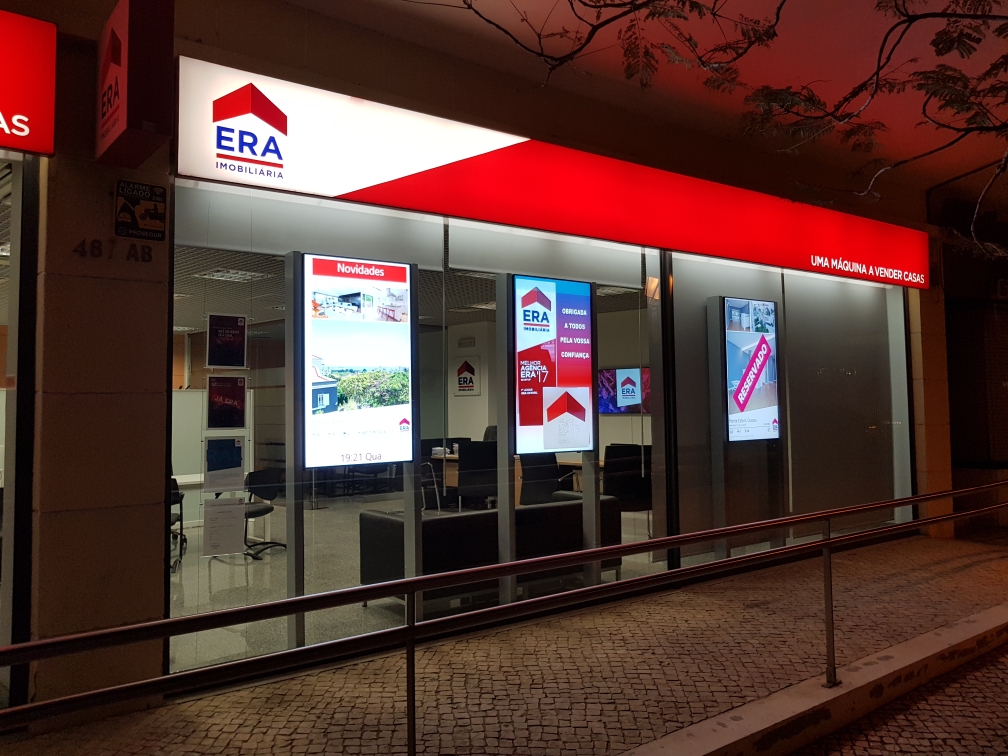 Estoril
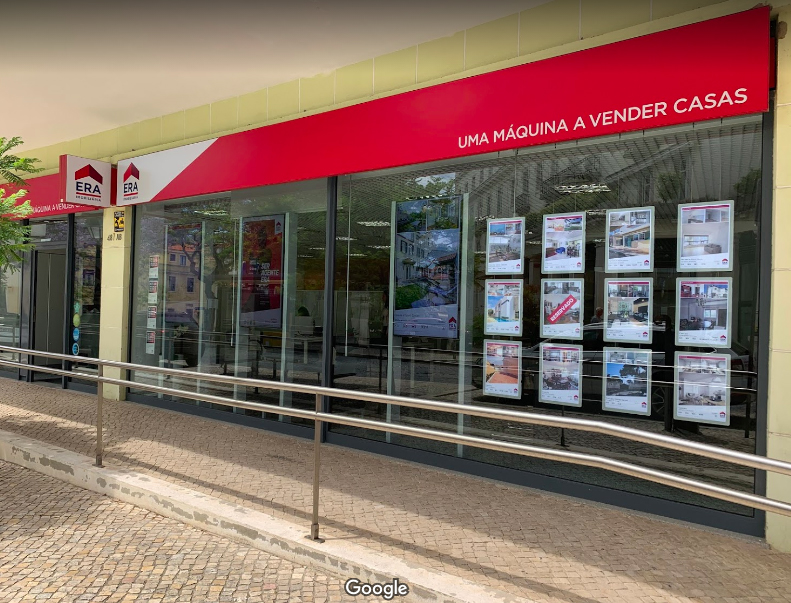 Estoril
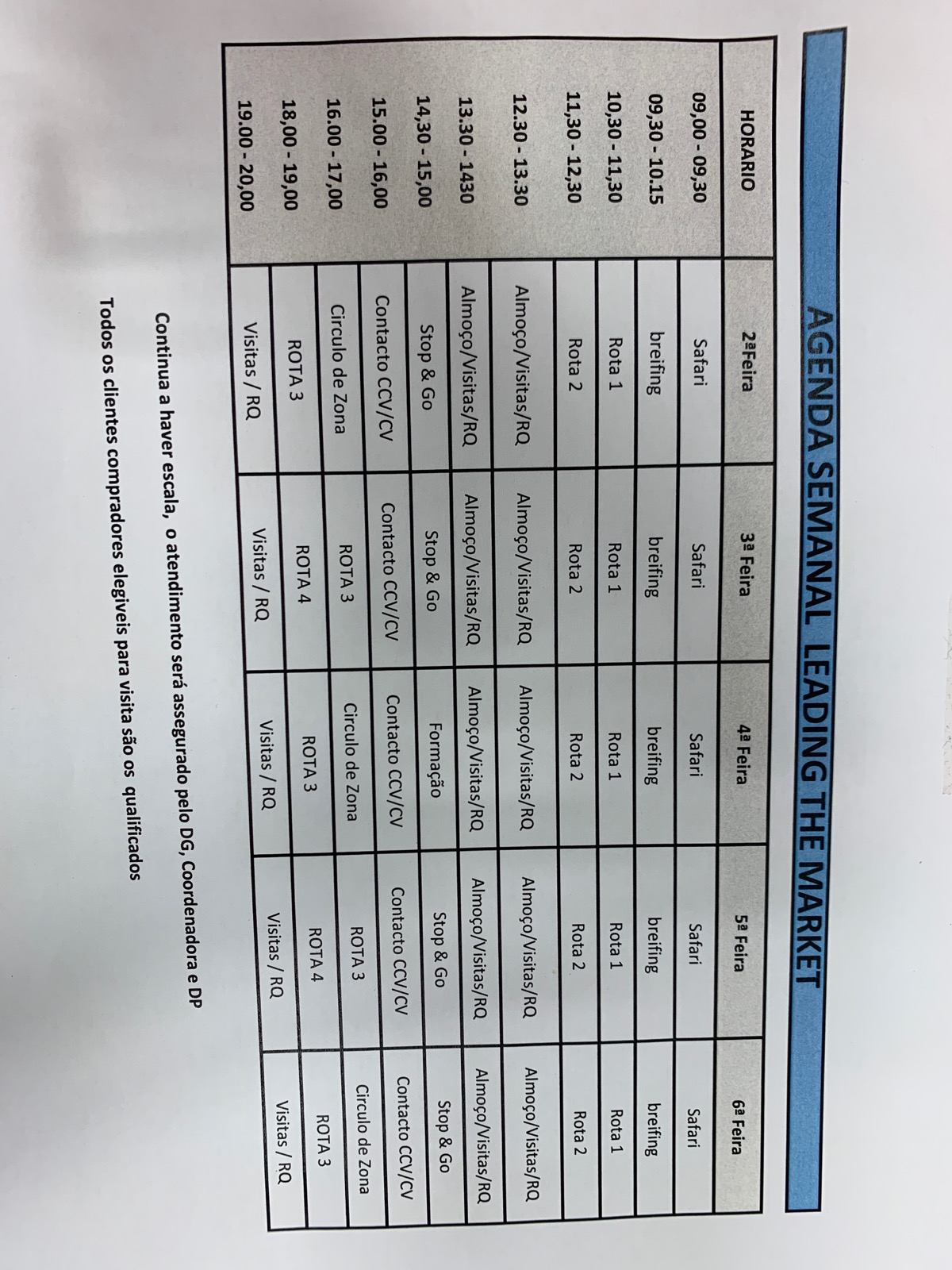 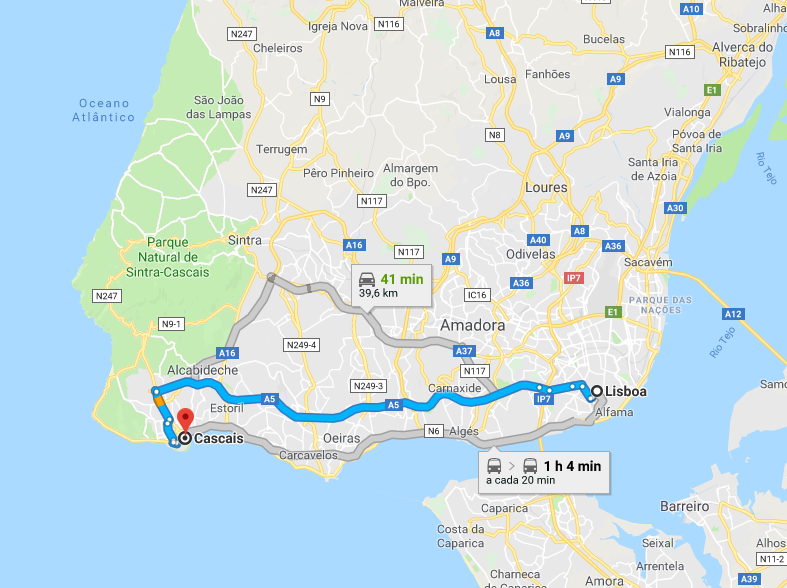 La gare, à moins de 5 minutes à pied du lieu de stage et l’accès souterrain vers la mer
Juste en sortant de la gare, via le passage souterrain, vers la plage
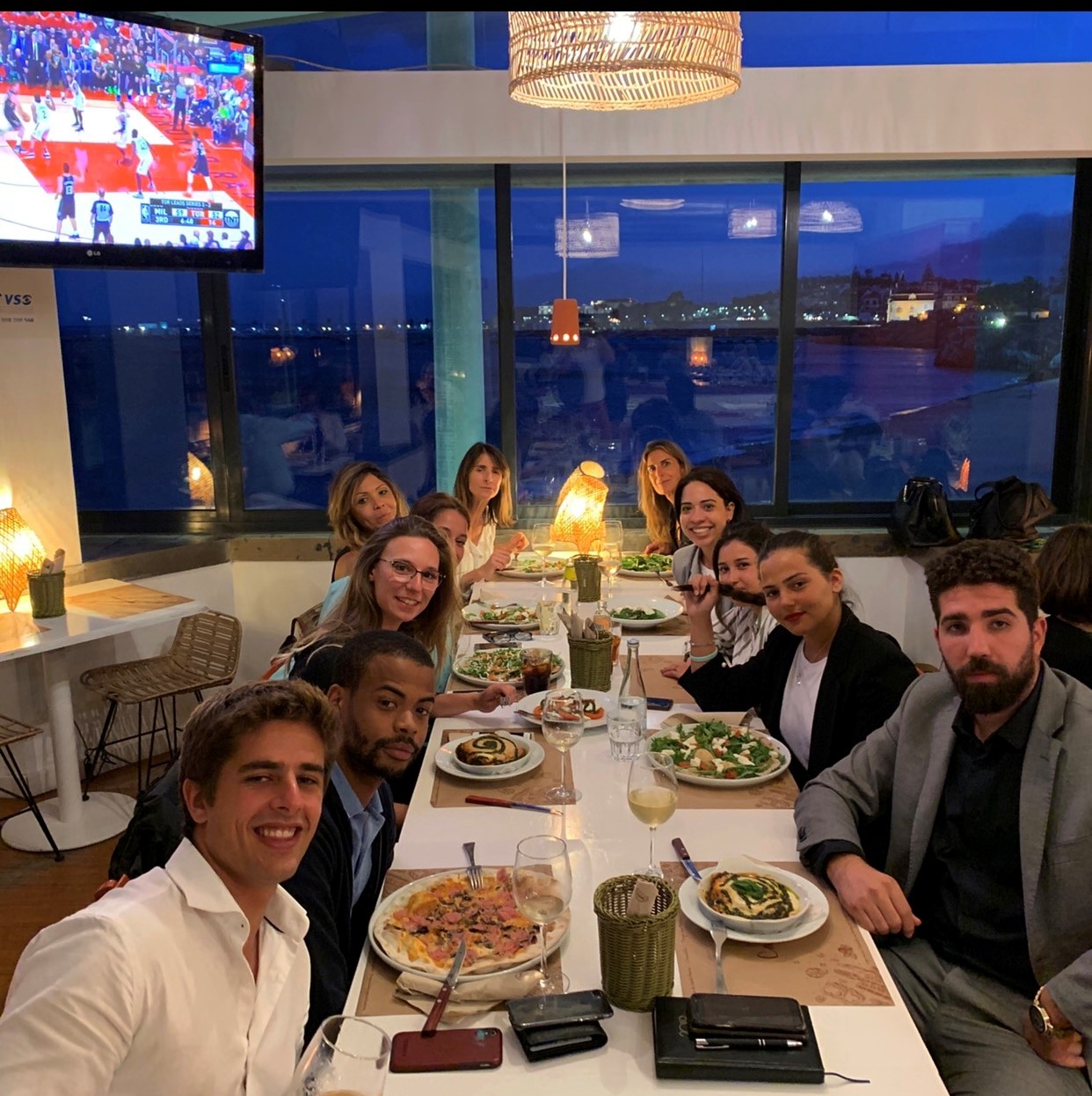 Une semaine seulement après le début du stage, une intégration réussie
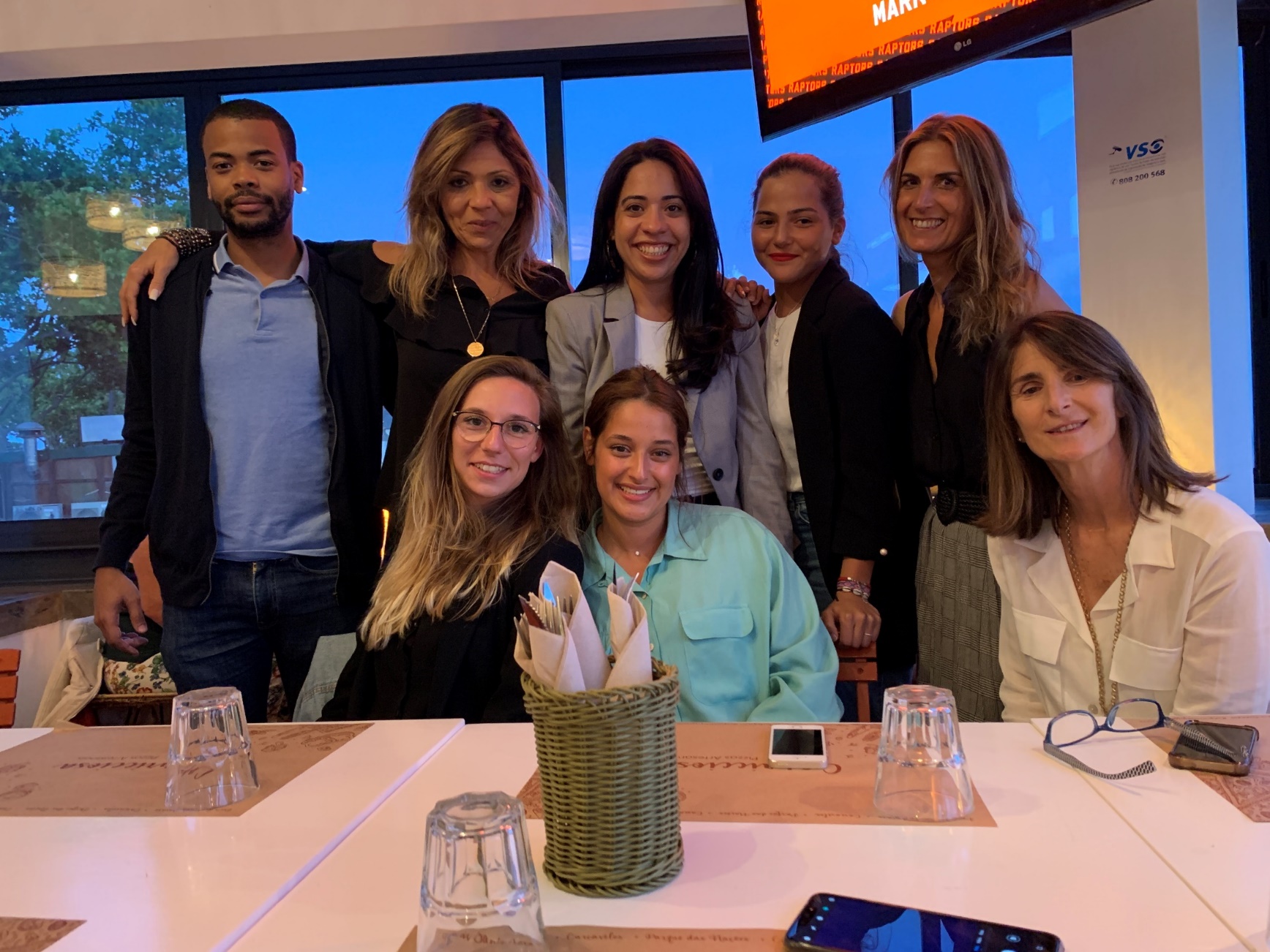 Une semaine seulement après le début du stage, une intégration réussie
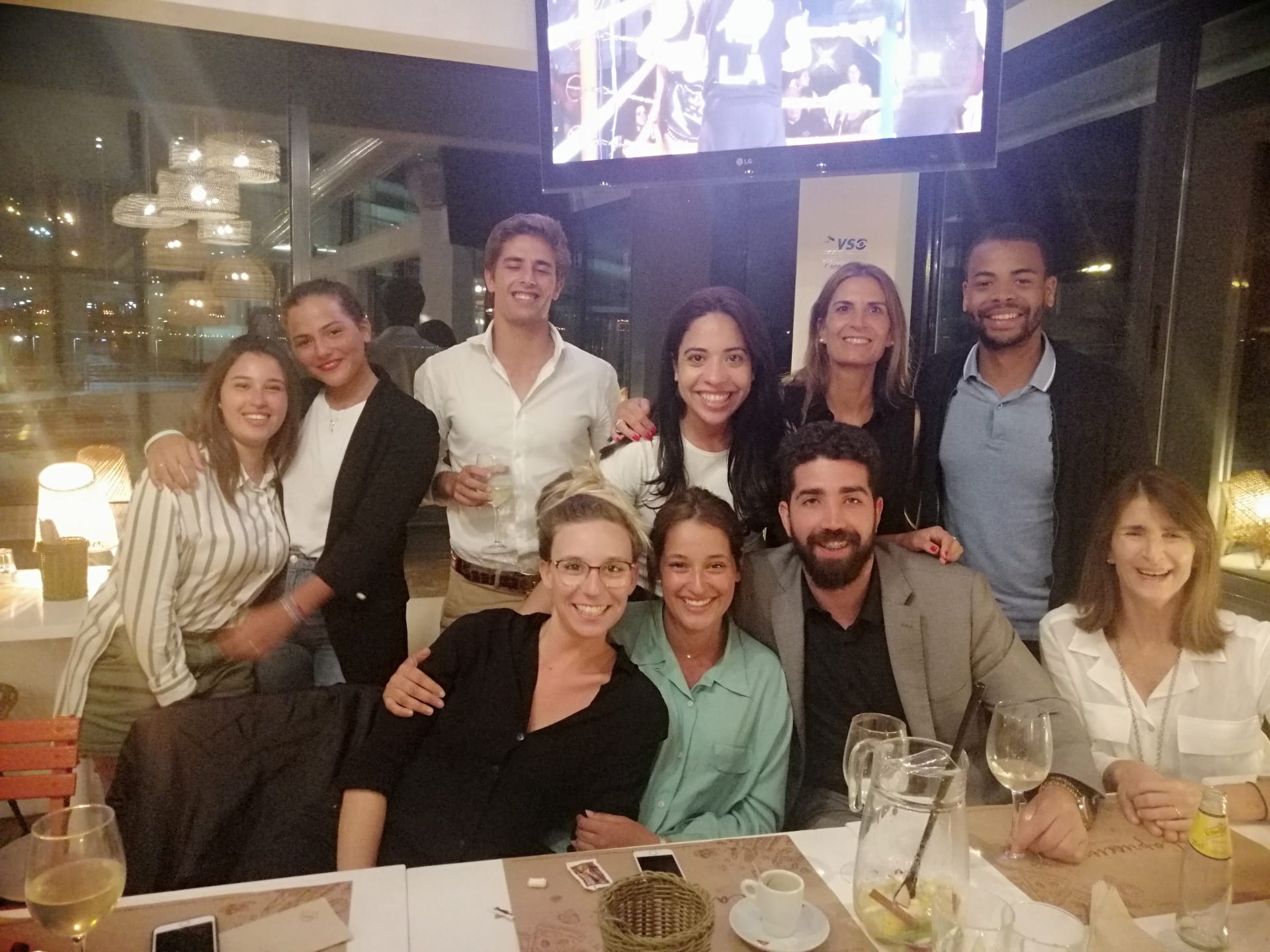 Une semaine seulement après le début du stage, une intégration réussie
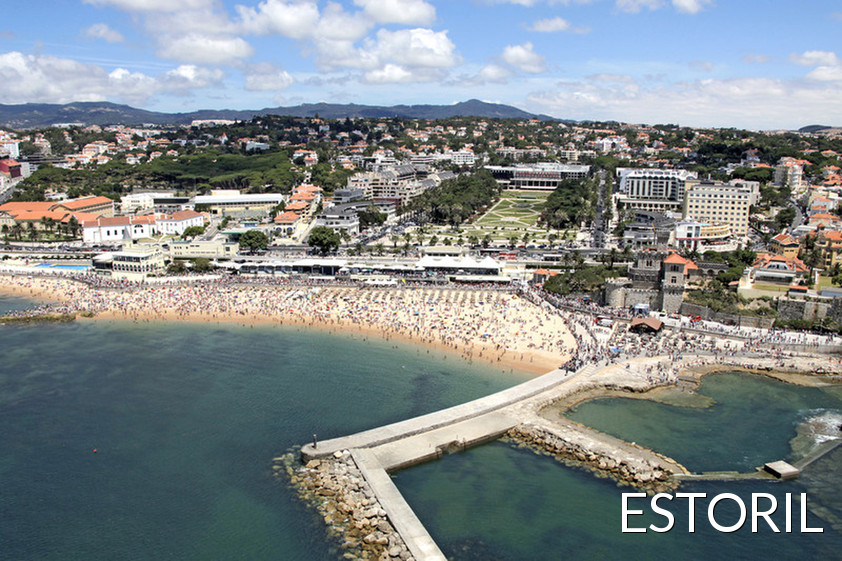 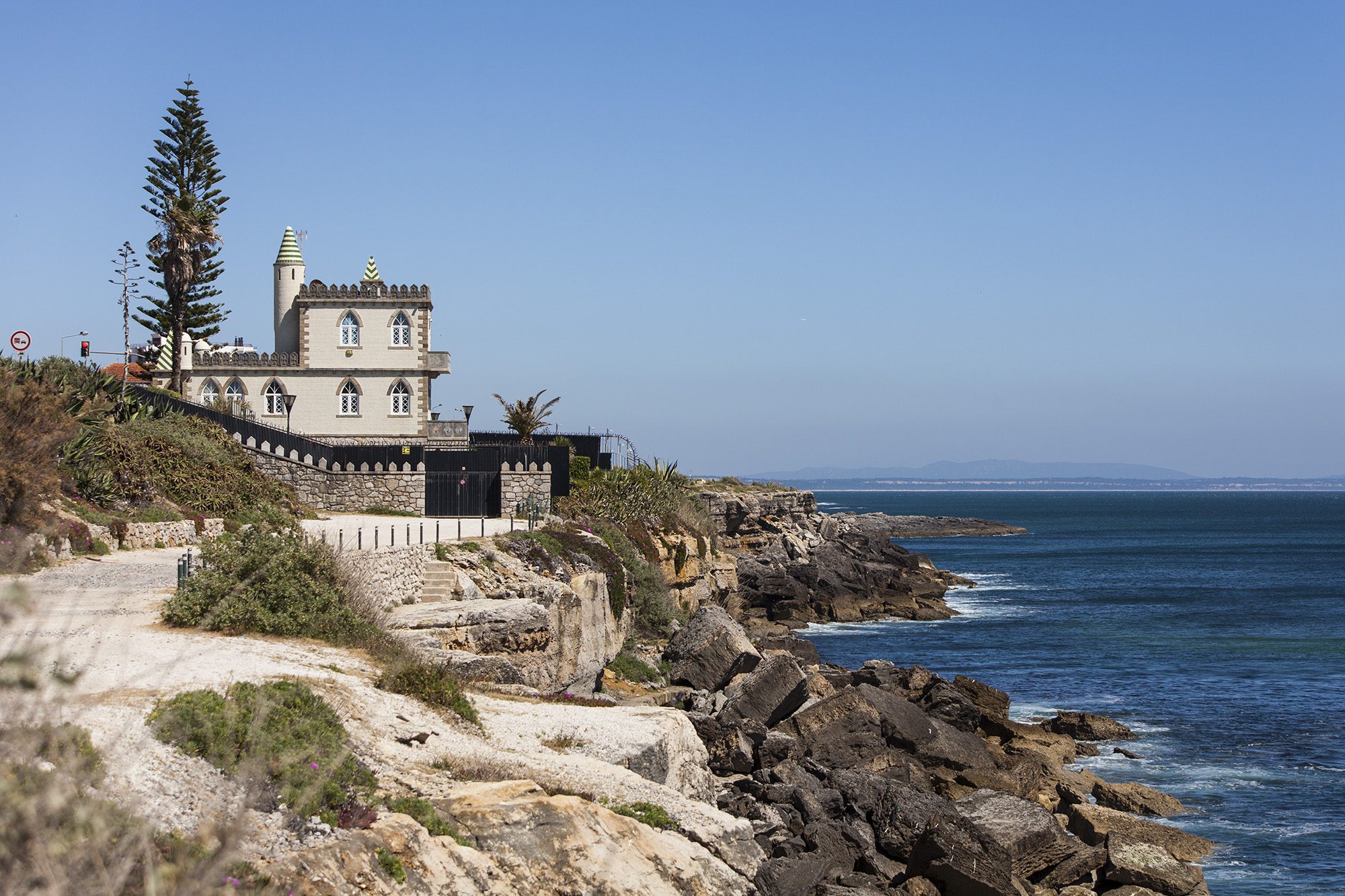 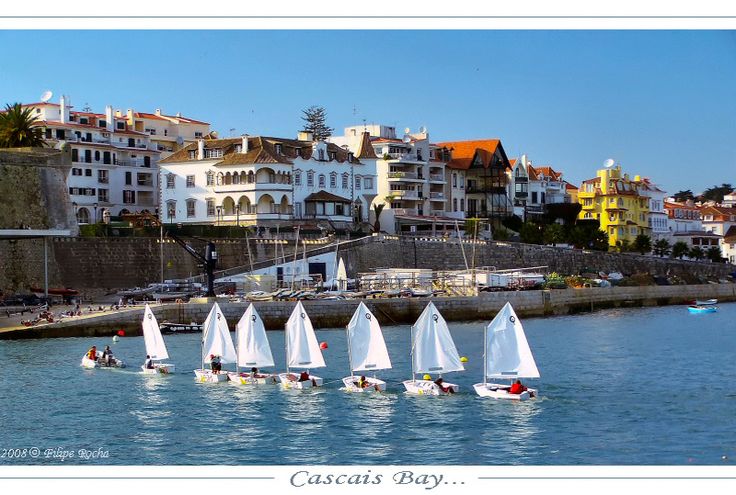 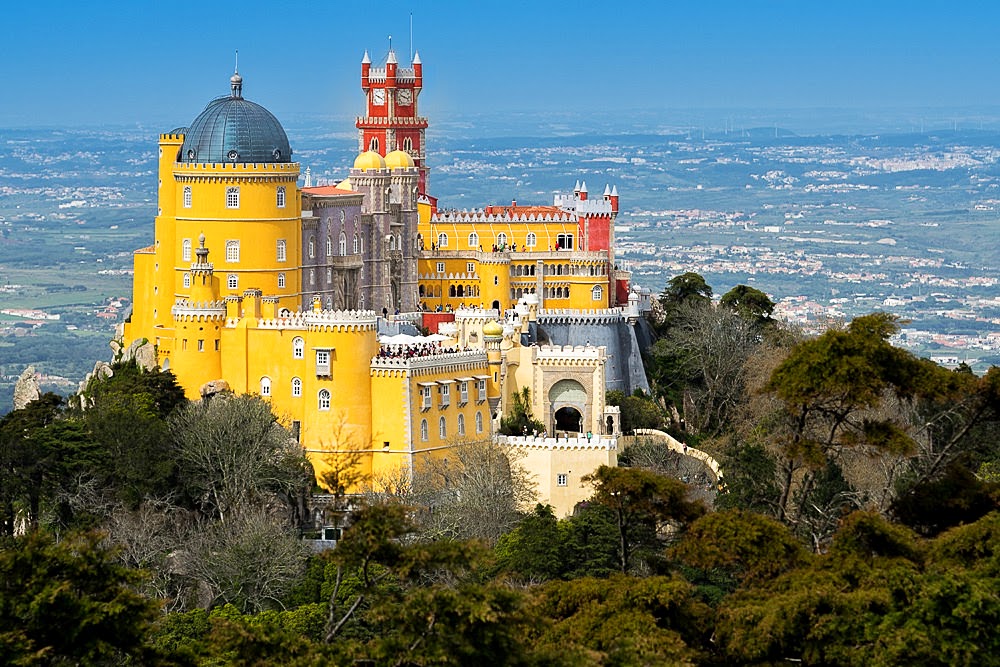 Sintra, Palácio da Pena
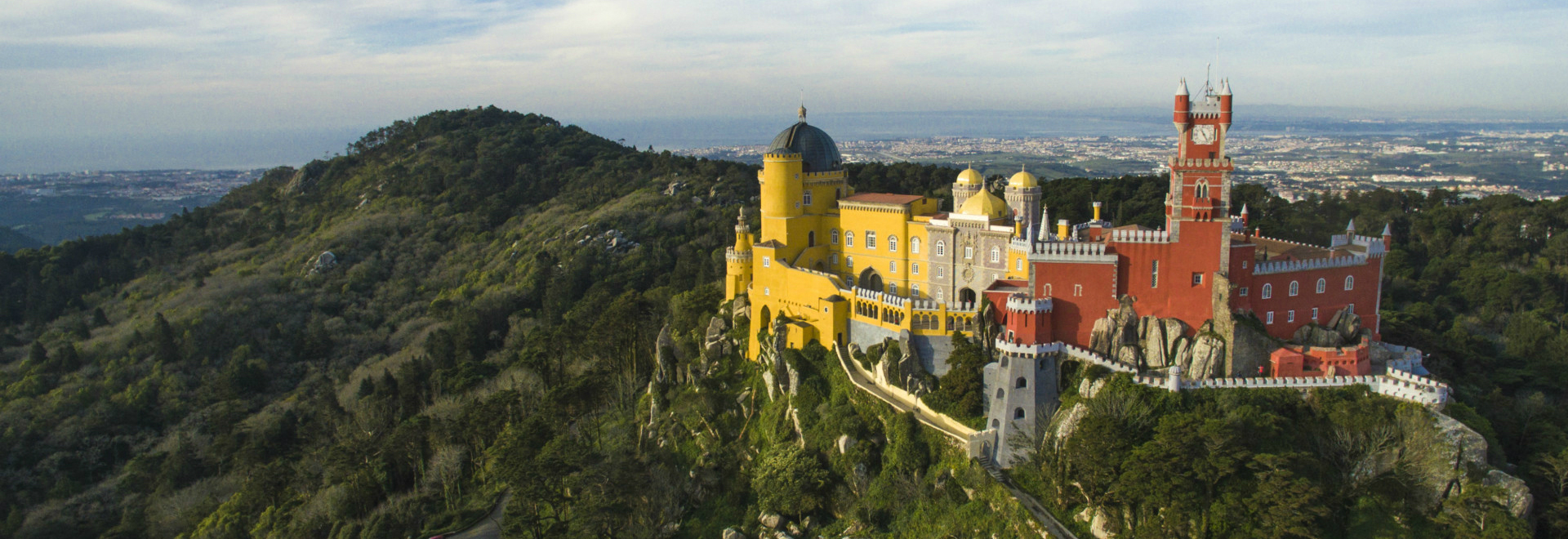 Sintra, Palácio da Pena
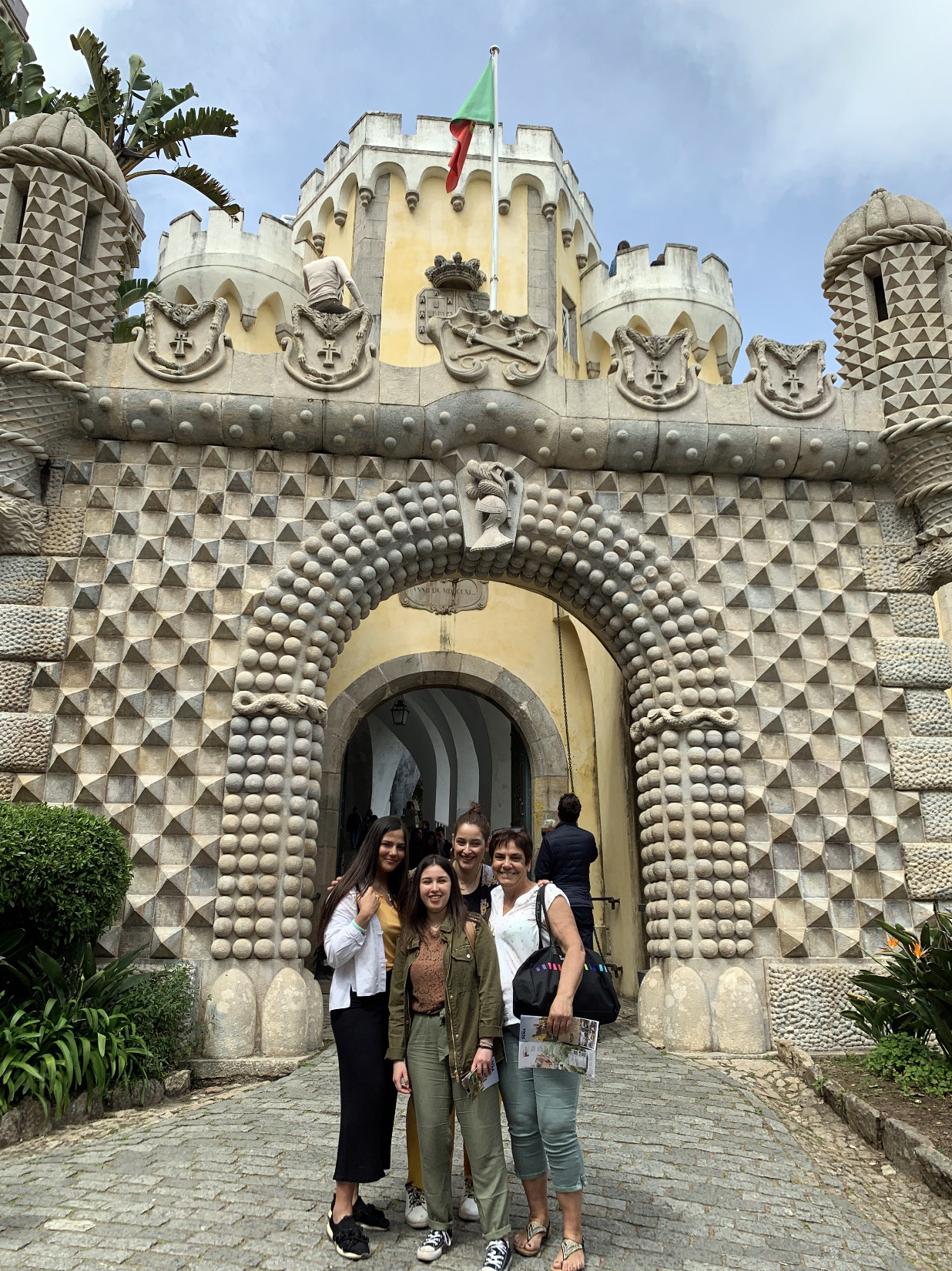 Entrée principale du Palais. De gauche à droite : Hasna, Diana, Hadjer et Paula de Jesus
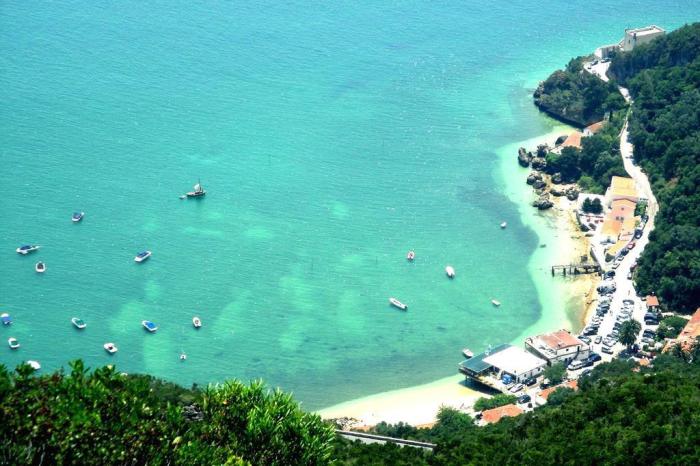 A 53 km de Lisbonne, Praia do Portinho
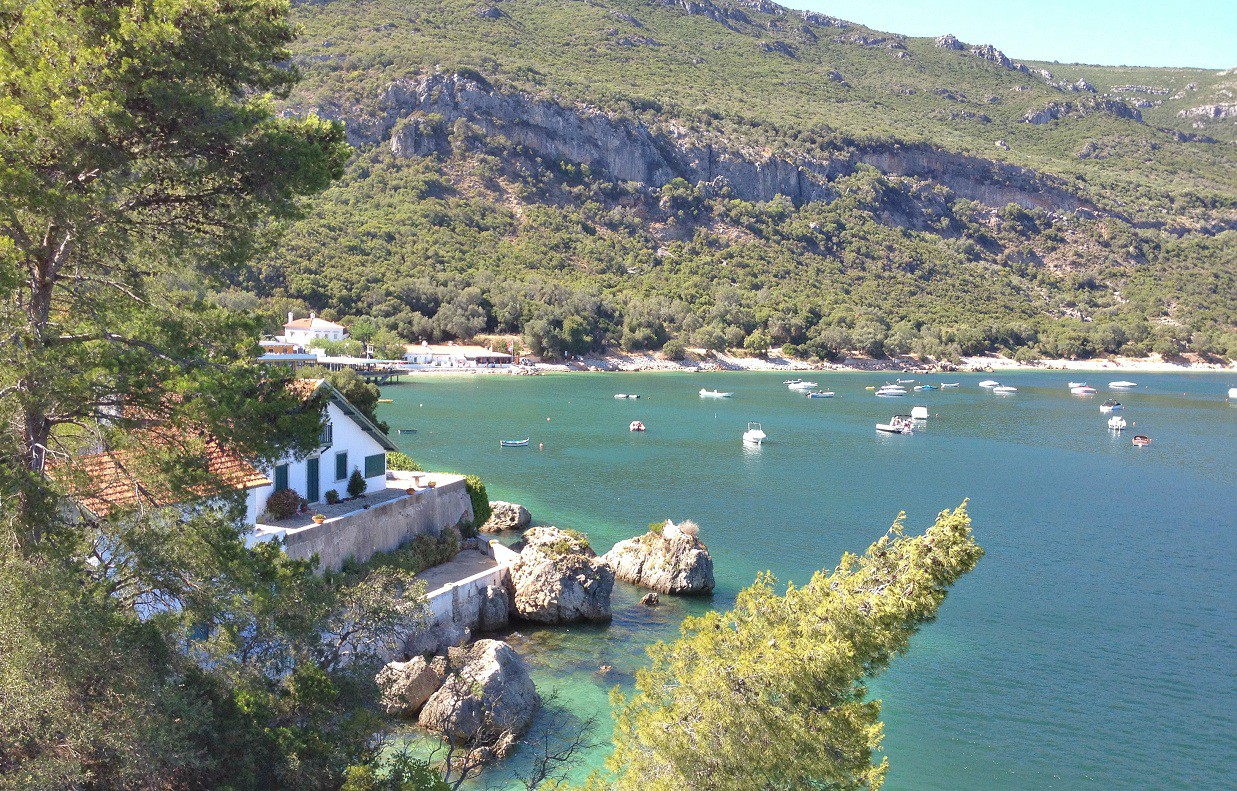 A 53 km de Lisbonne, Praia do Portinho
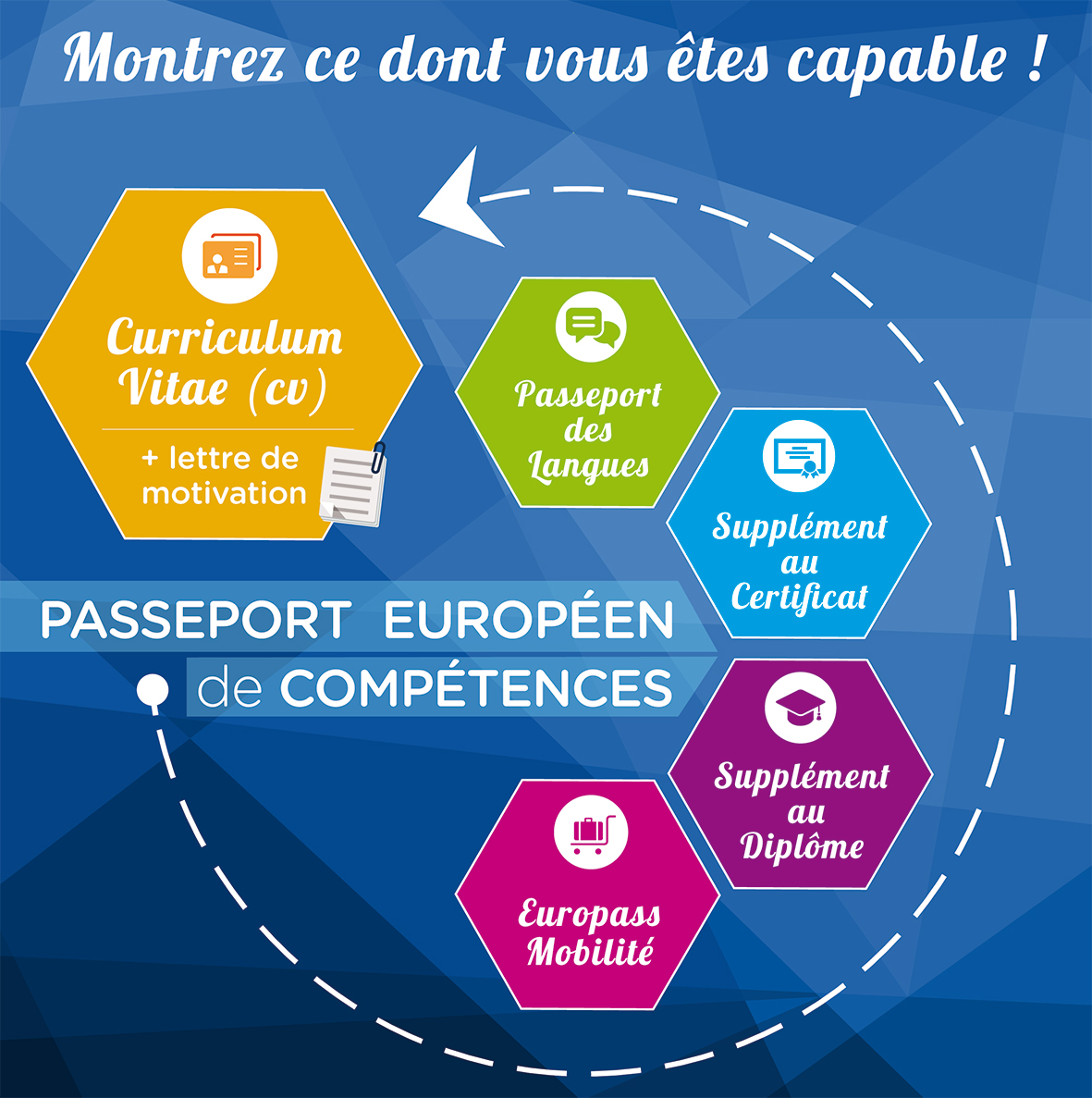 Le programme ERASMUS + vise à donner aux étudiants, aux stagiaires, au personnel et d'une manière générale aux jeunes avec ou sans diplôme, la possibilité de séjourner à l’étranger pour renforcer leurs compétences et accroître leur employabilité. 







Mentions légales
Présentation Power Point : Paula de Jesus, octobre 2019
Mise en page : G. Beslac
Photographies et illustrations : Google, Agence Erasmus, Diana Hamidi, Hasna Boussekine, Hadjer Sayah et Paula de Jesus.
Photographies des stagiaires et équipes professionnelles publiées avec l’aimable autorisation des étudiantes stagiaires et de l’équipe professionnelle